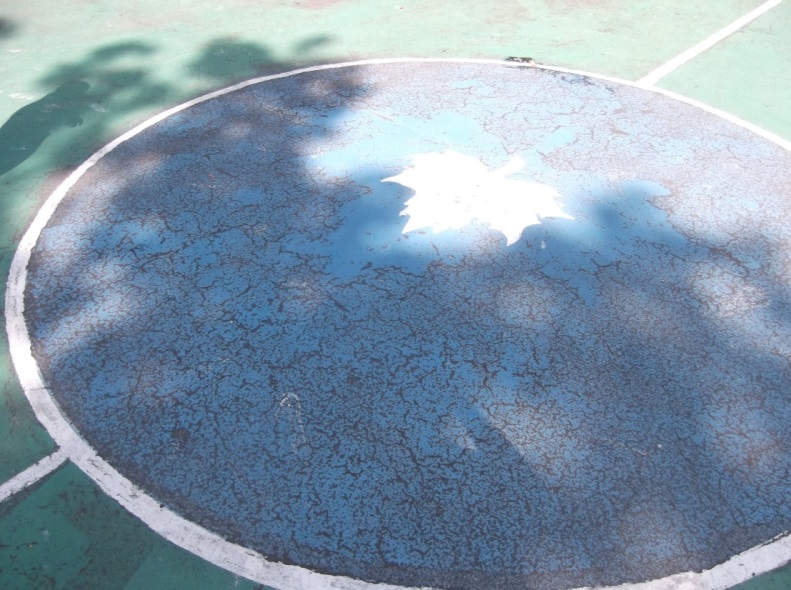 Harlem hawks
MARCUS GARVEY PARK
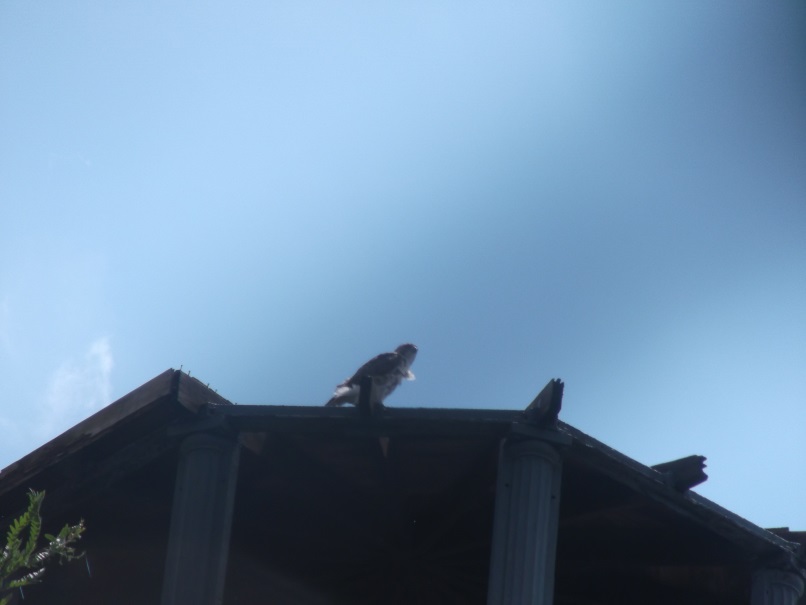 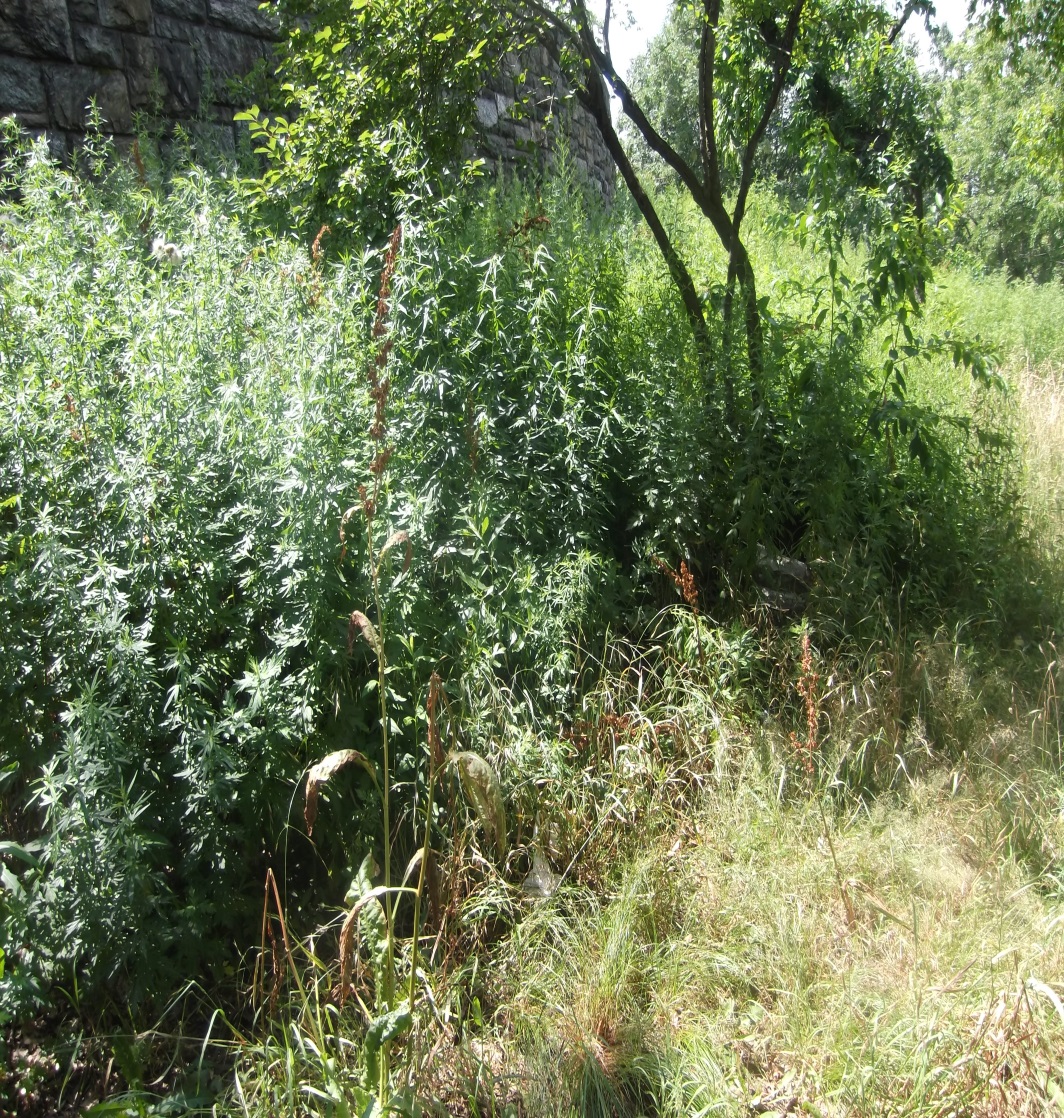 WEED WACKING
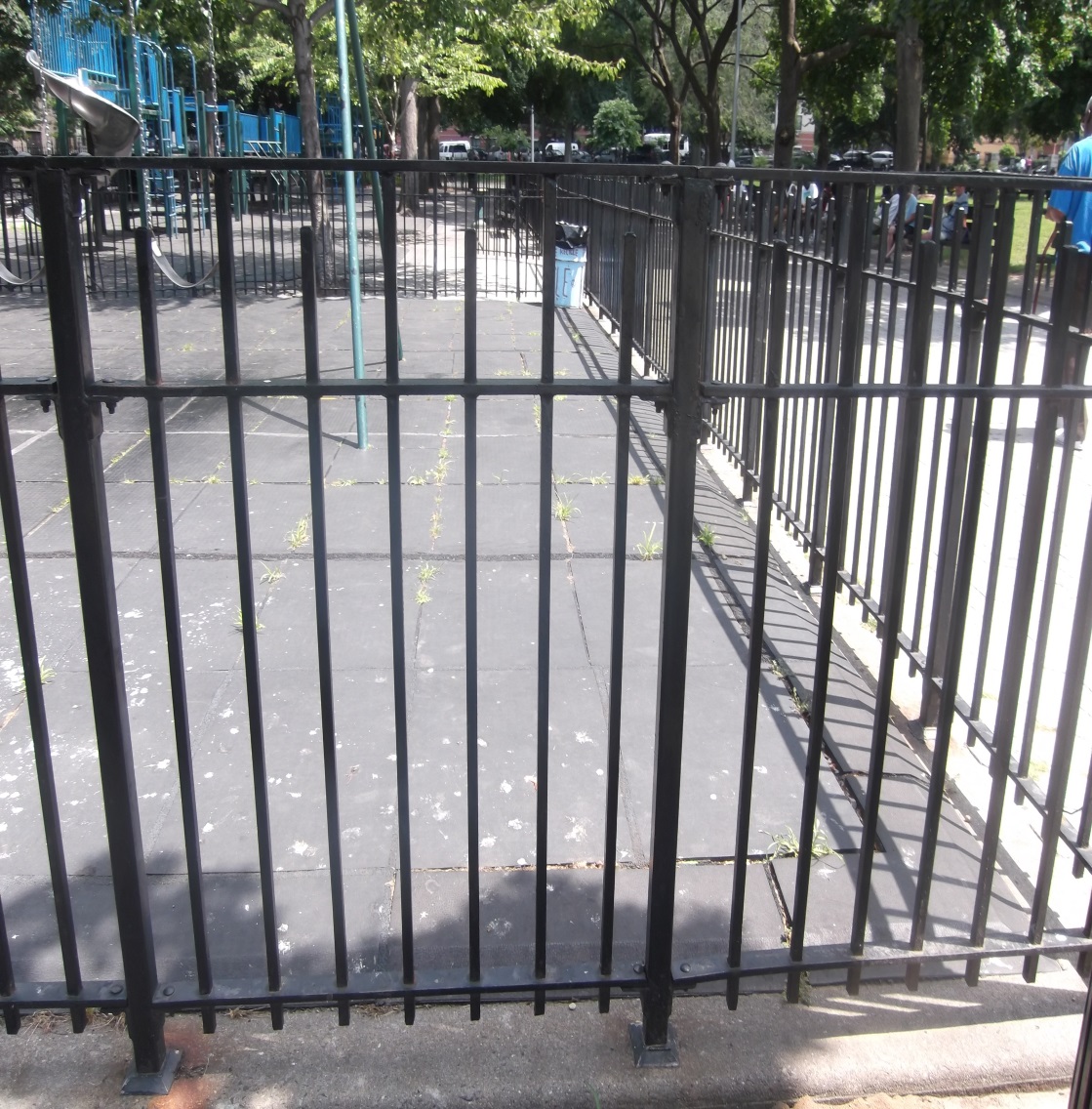 PAINTING AND RESTORATION
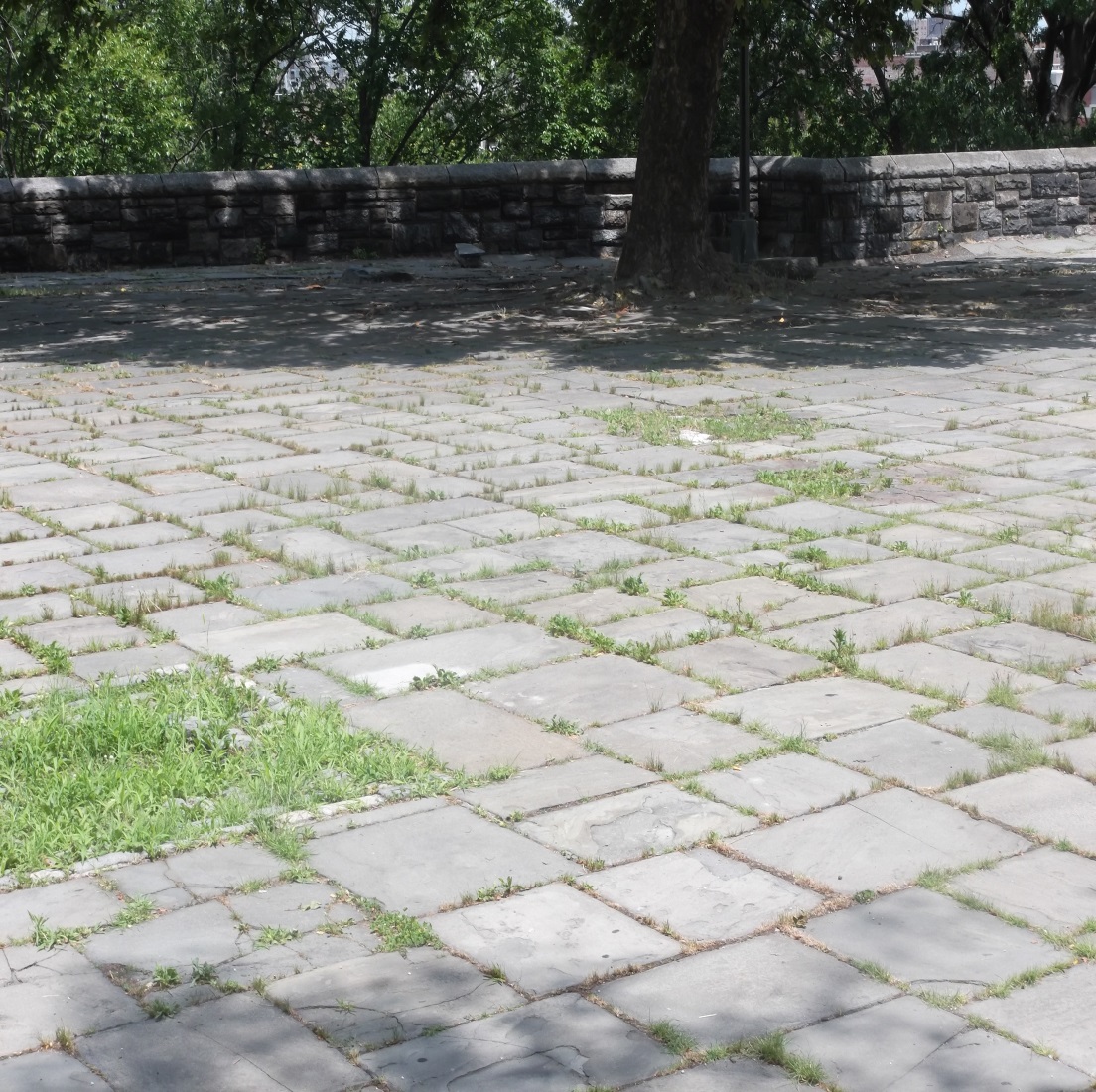 RAKING UP THE WEEDS
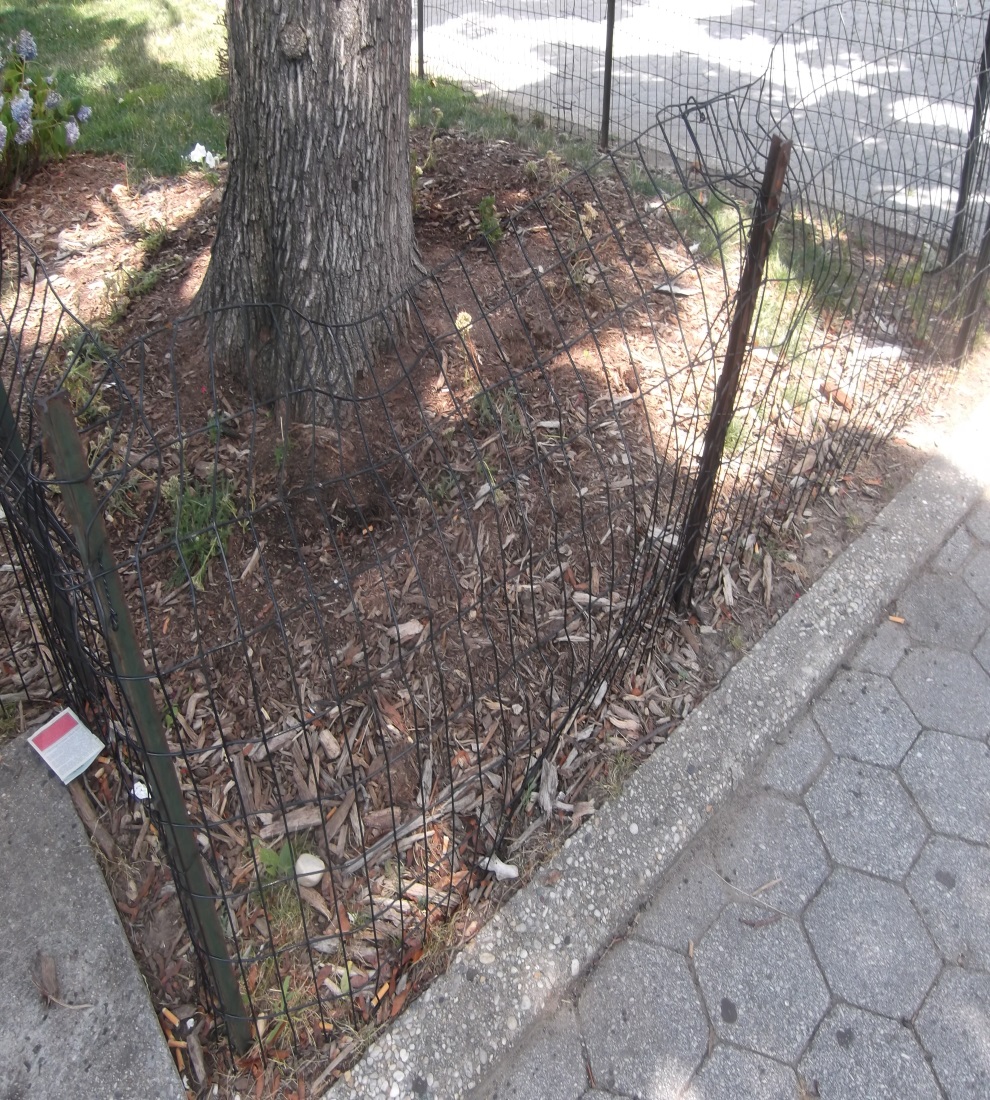 CLEANING UP NYC PARKS
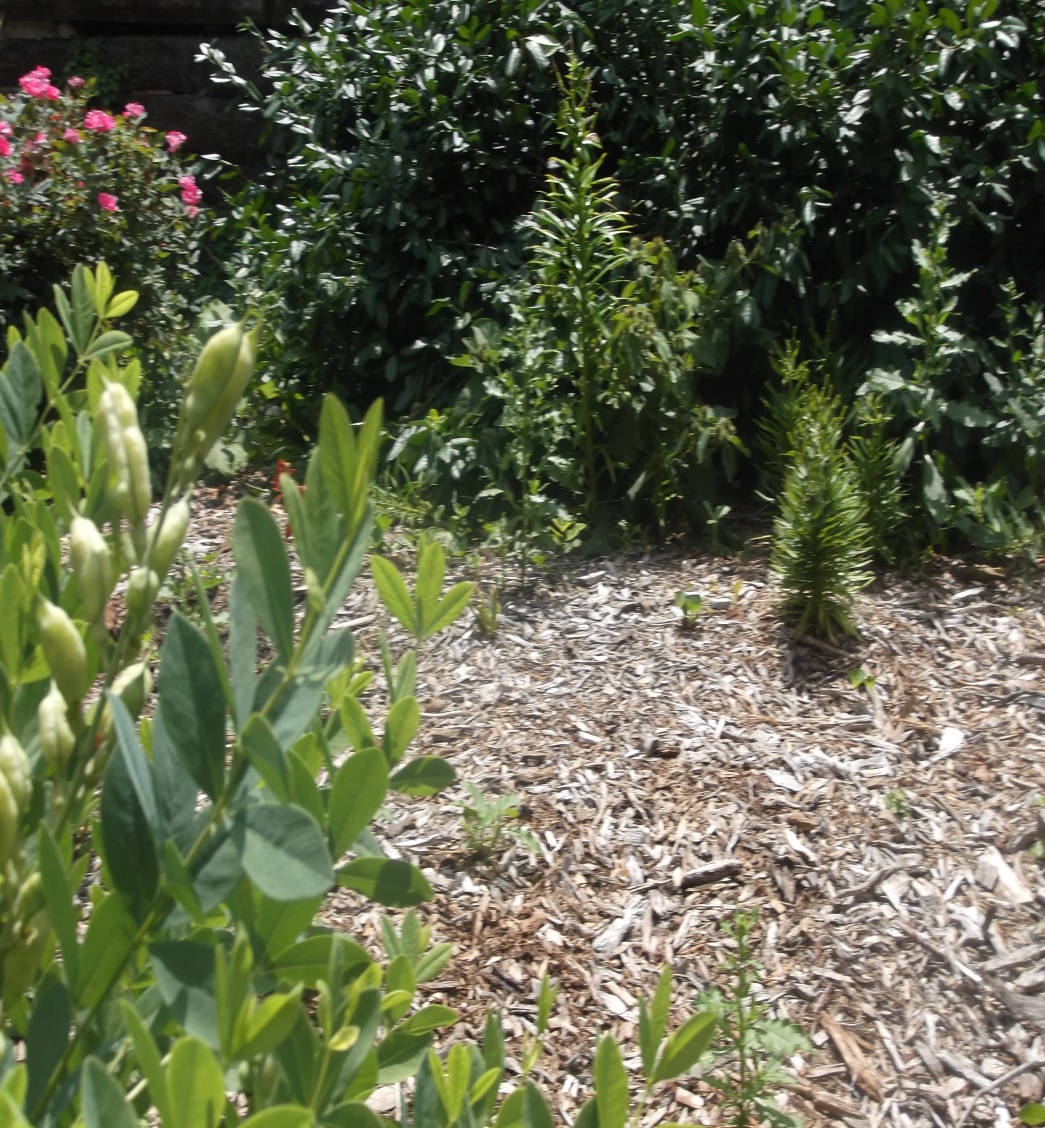 LANDSCAPING AND REPAIR
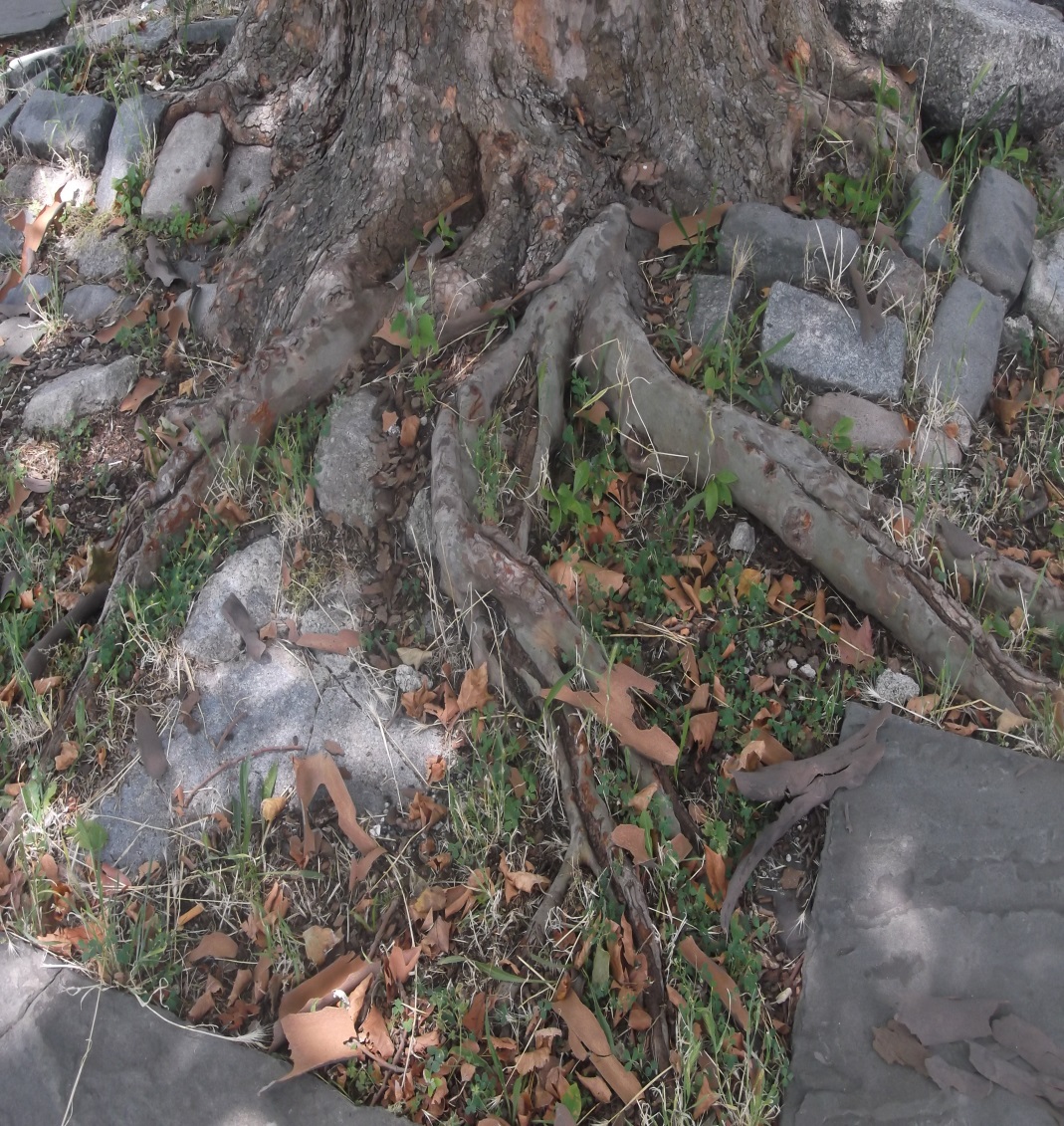 MULCHING AND MAKING A DIFFERENCE
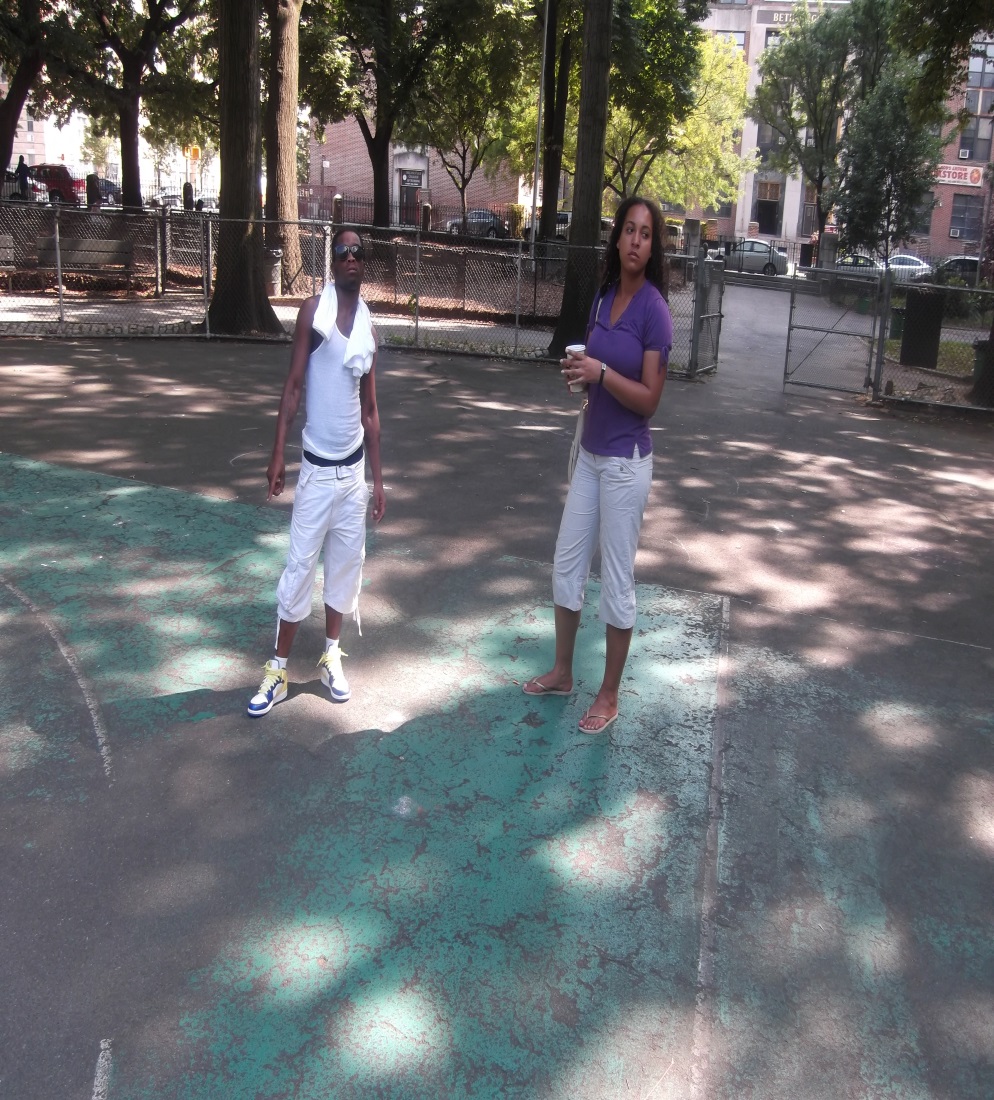 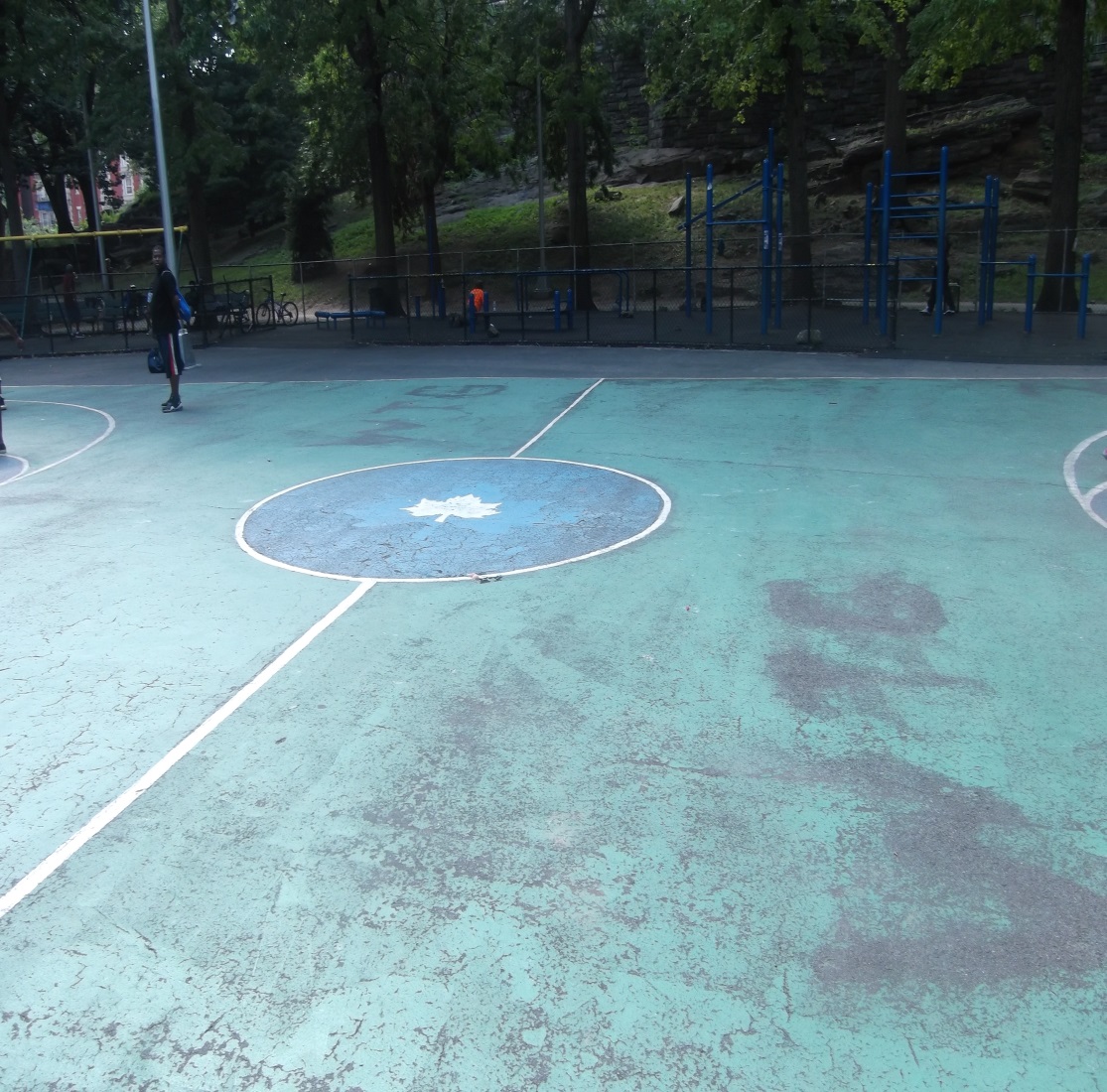 SPORTS COATING FOR OUR NEW GENERATION
JESSICA
ESSIVI
NAJEE
EON
BAYRON
DOMINIQUE
“SWOOPING DOWN INTO HARLEM, HELPING OUR NEIGHBORHOOD TAKE FLIGHT!”